Tiết 4
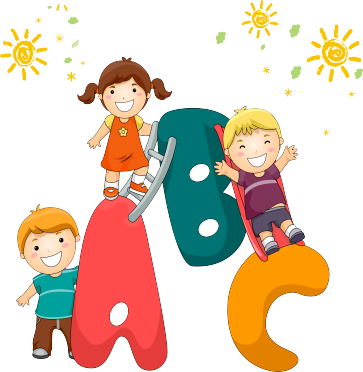 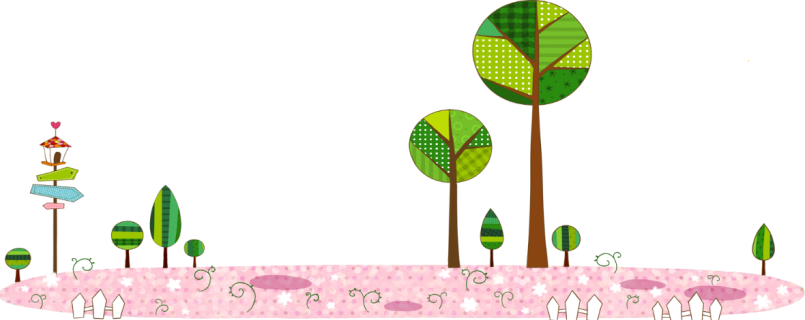 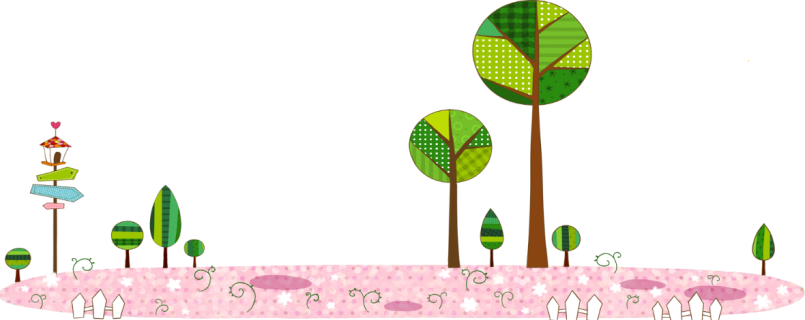 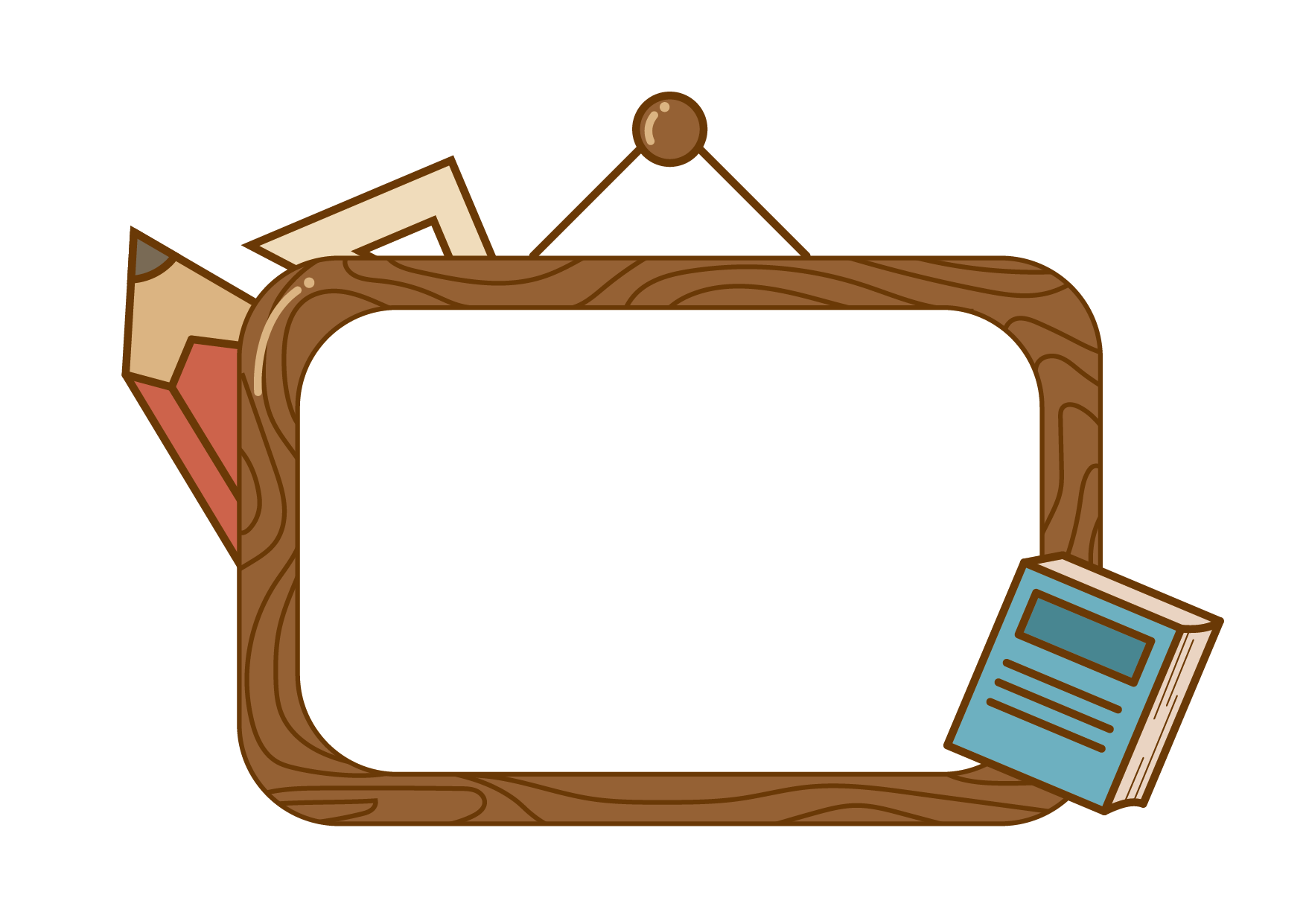 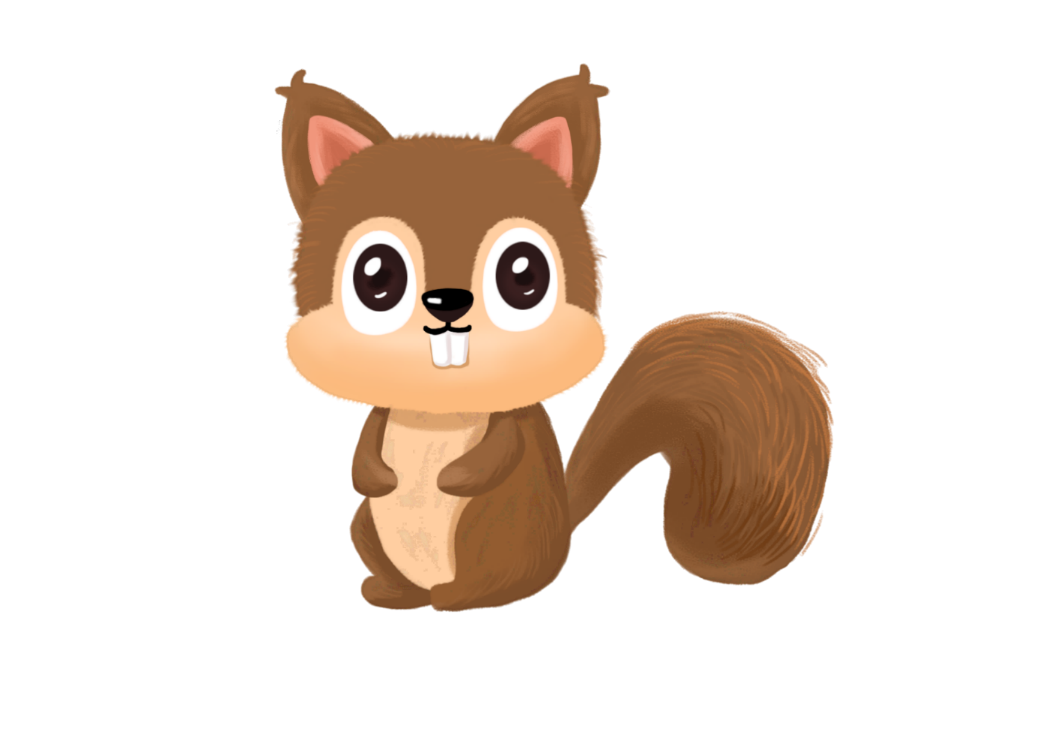 Nói và nghe
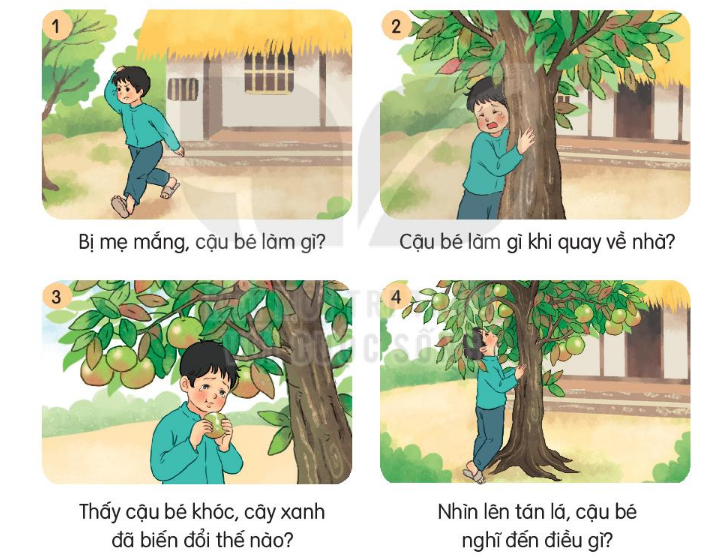 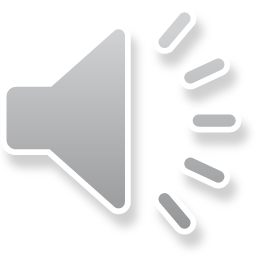 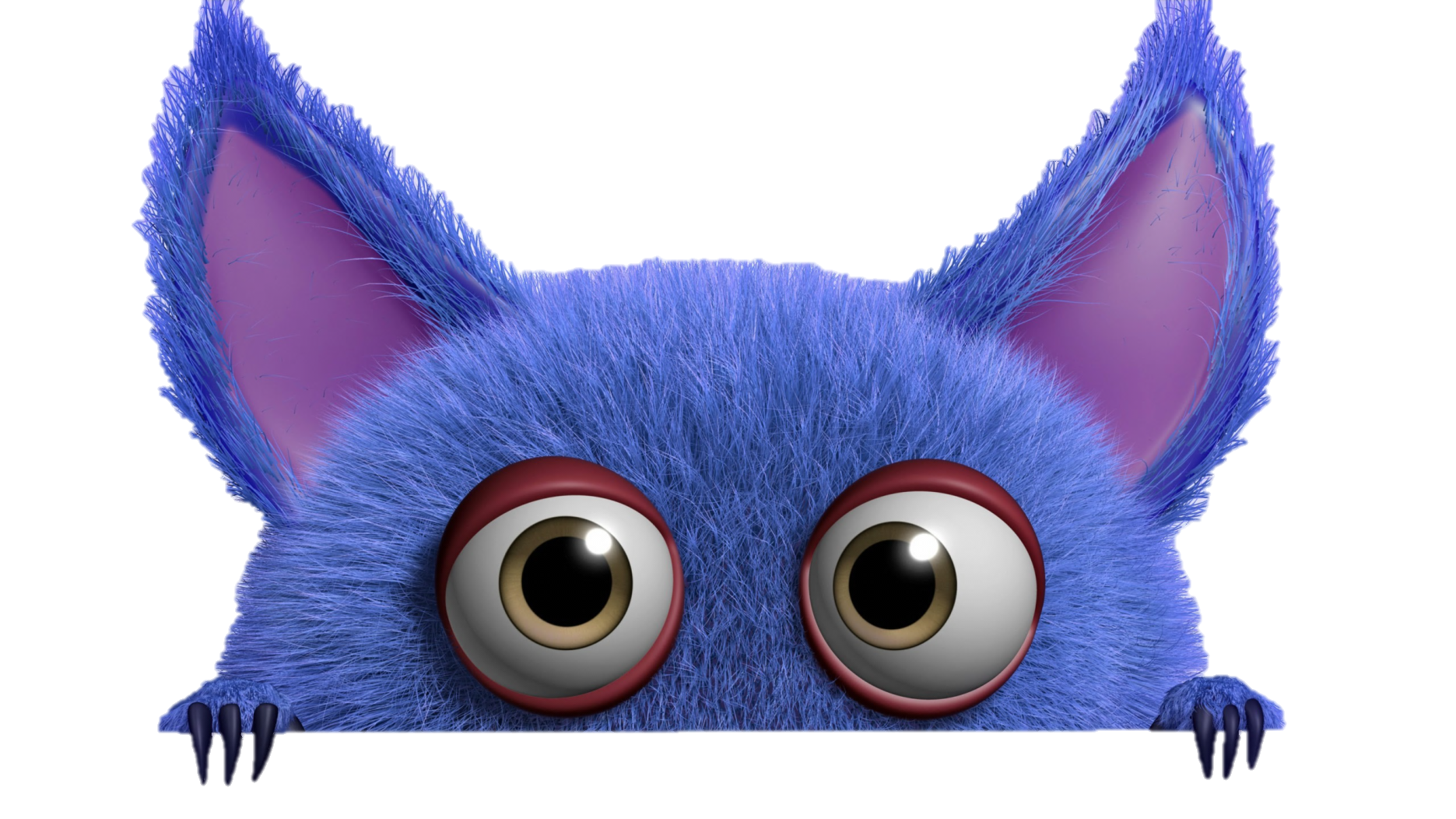 TRÒ CHƠI HỘP QUÀ BÍ MẬT
Gift box secret game
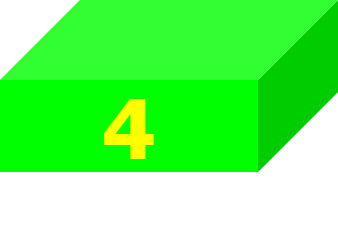 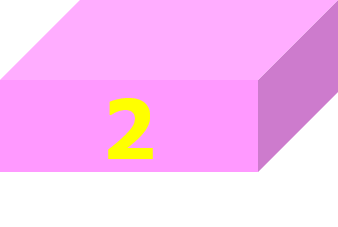 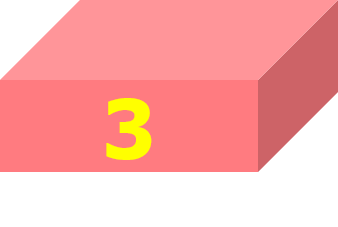 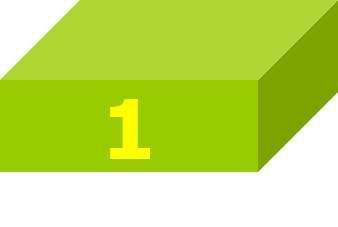 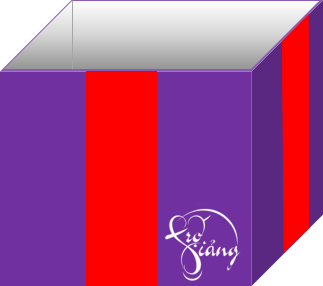 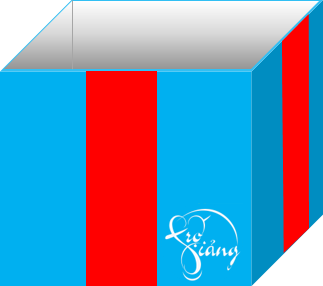 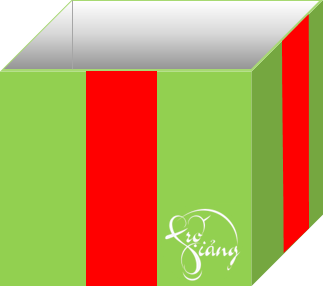 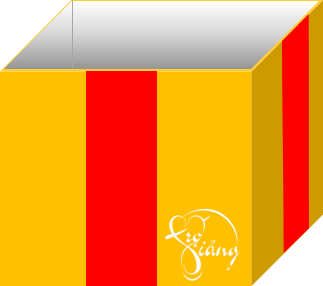 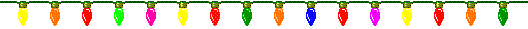 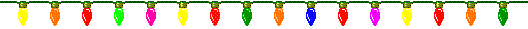 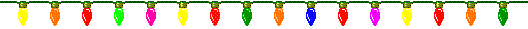 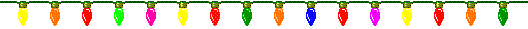 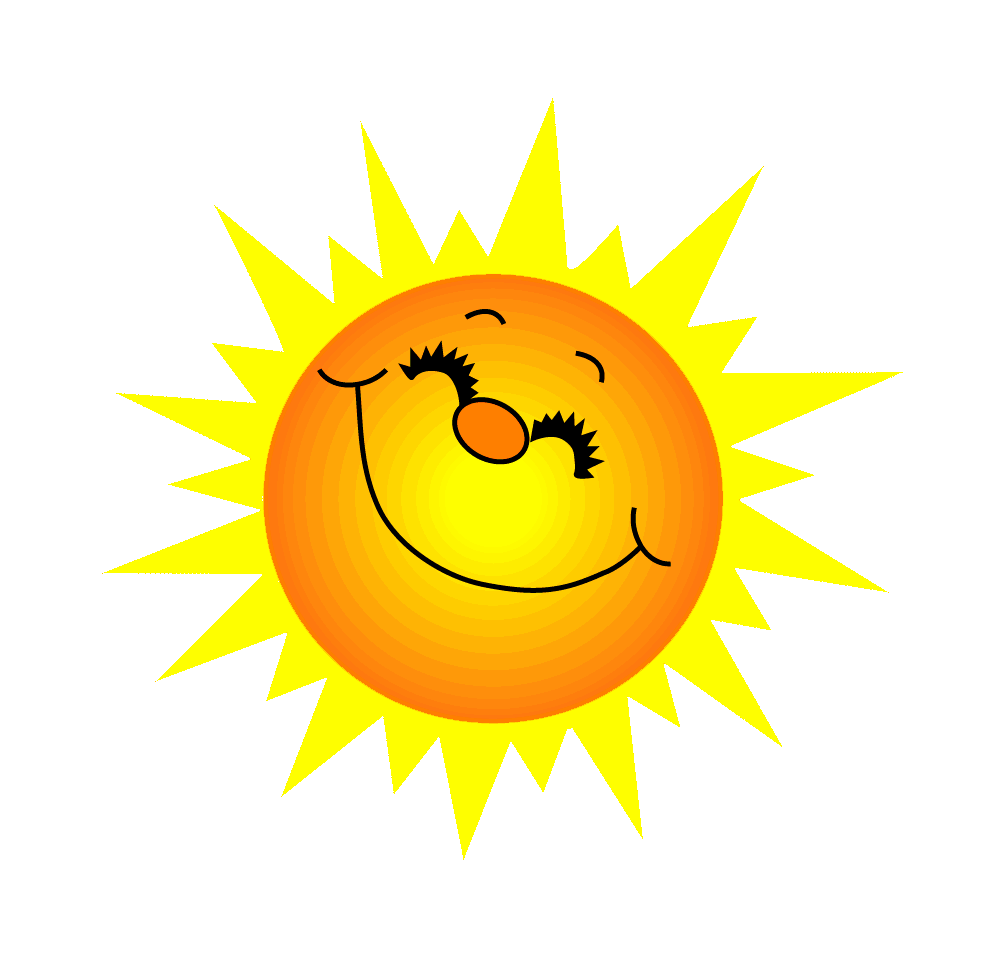 1. Bị mẹ mắng cậu bé đã làm gì?
Cậu giận dỗi bỏ đi
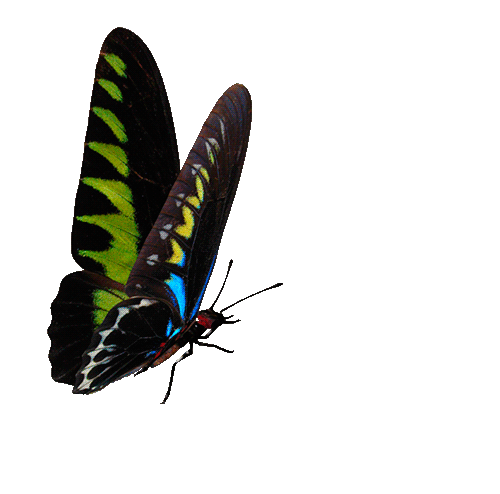 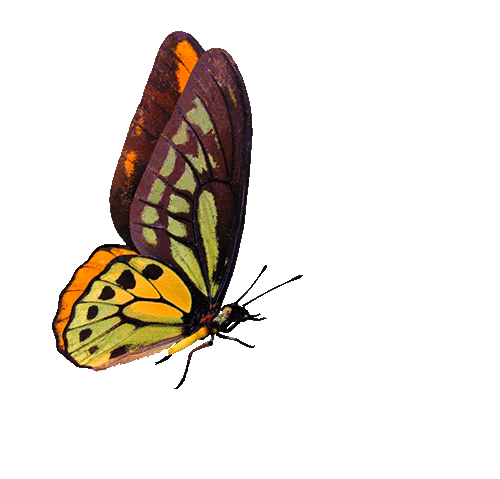 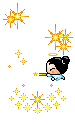 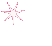 You are given 3 candies
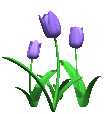 GO HOME
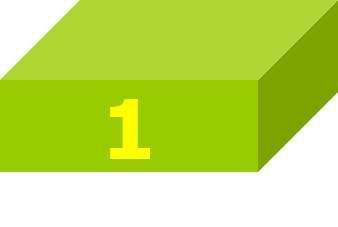 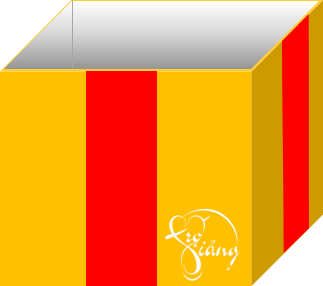 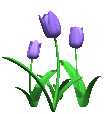 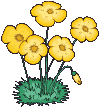 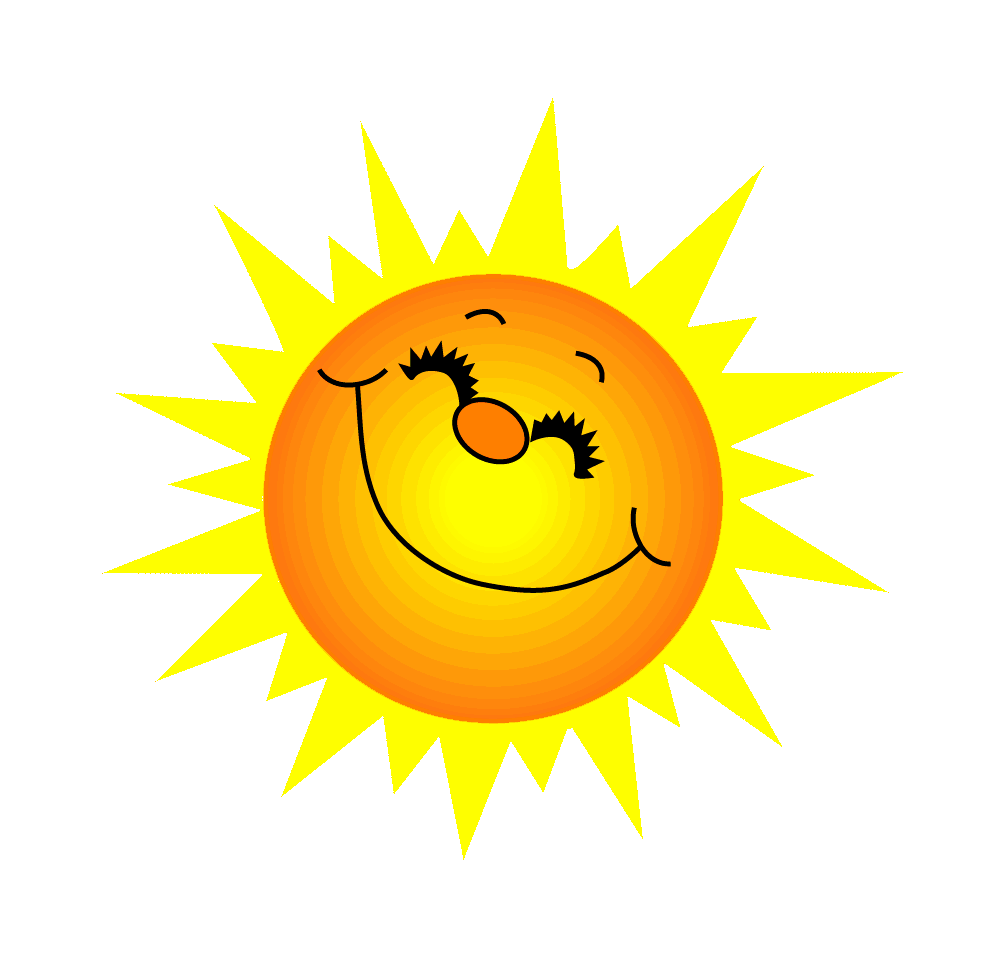 2. Cậu bé làm gì khi quay về nhà?
Cậu ôm lấy một cây xanh trong vườn mà khóc
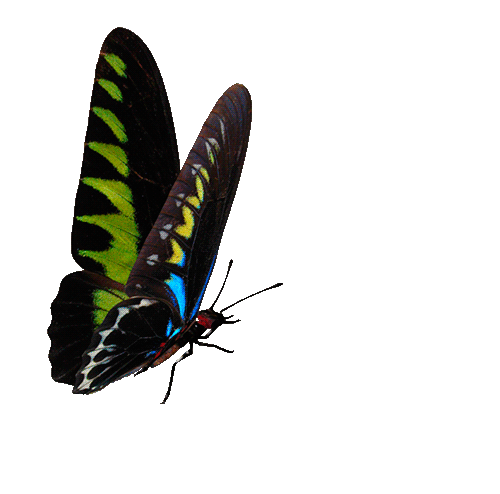 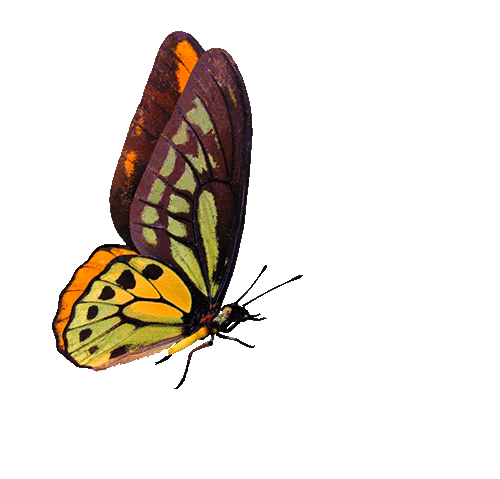 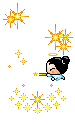 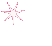 You are given 5 candies
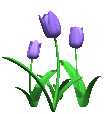 GO HOME
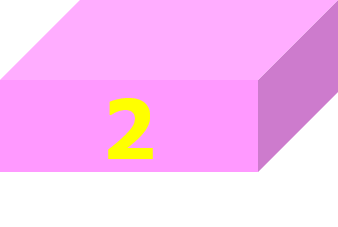 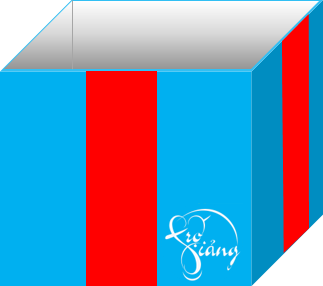 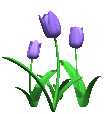 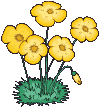 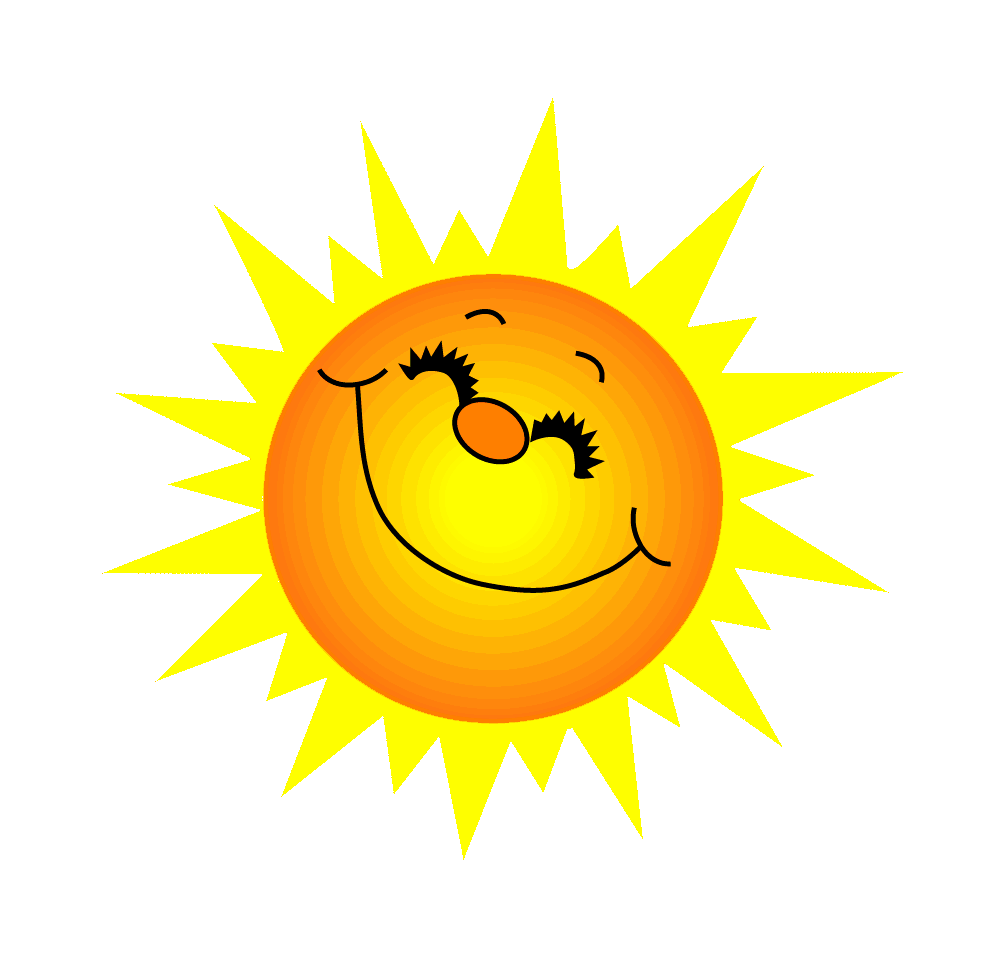 3. Thấy cậu bé khóc, cây xanh đã biến đổi thế nào?
Cây lớn nhanh nở hoa, quả xuất hiện rơi vào lòng cậu bé.
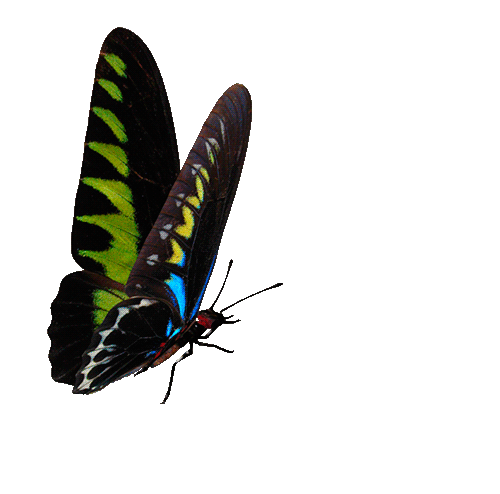 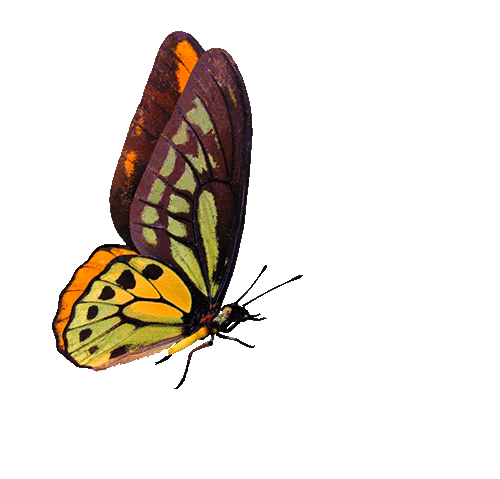 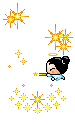 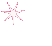 You are given 7 candies
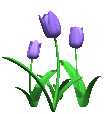 GO HOME
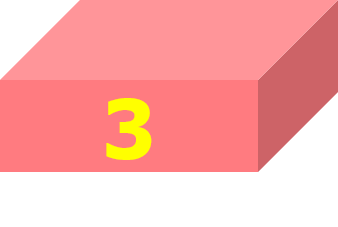 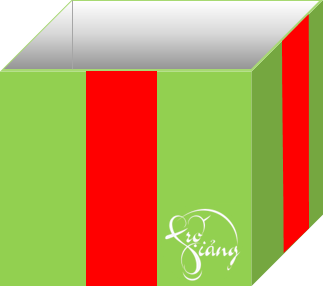 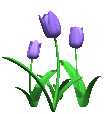 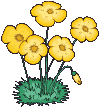 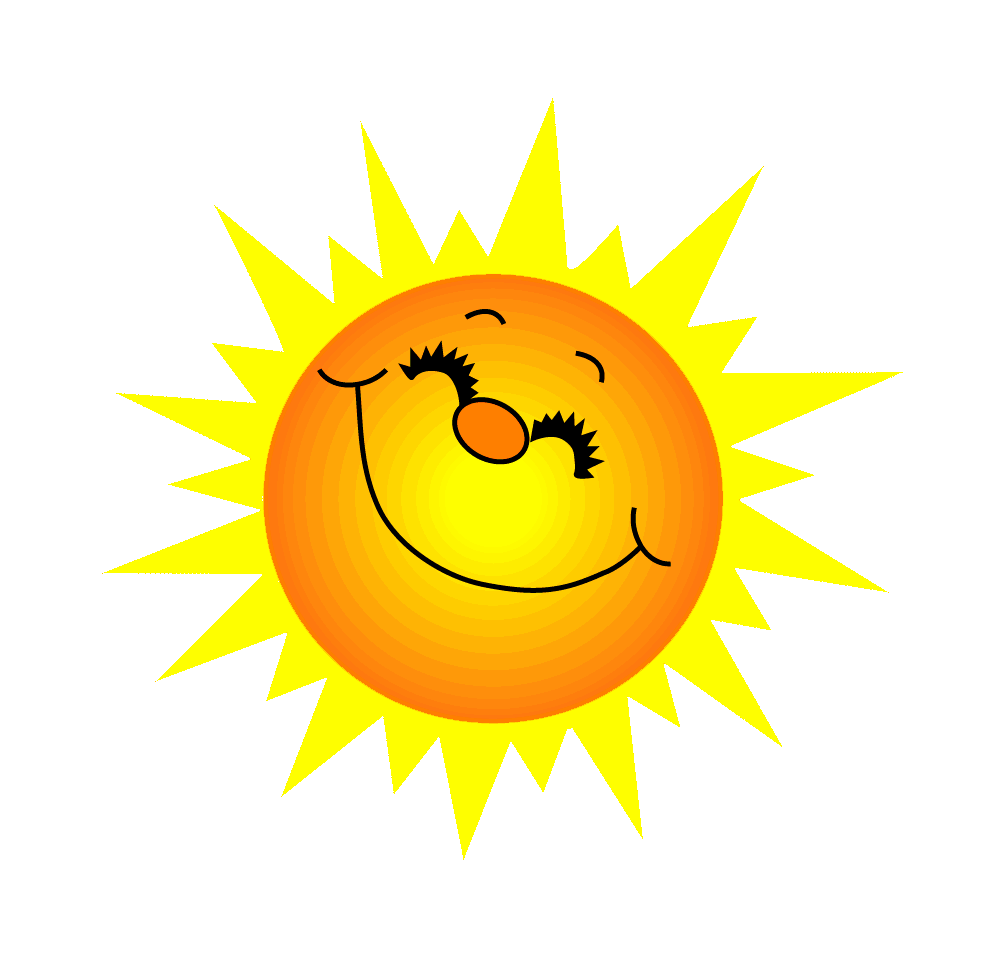 4. Nhìn lên tán lá, cậu bé nghĩ đến điều gì?
Cậu nghĩ đến mắt kia đỏ hoe như mắt mẹ chờ con
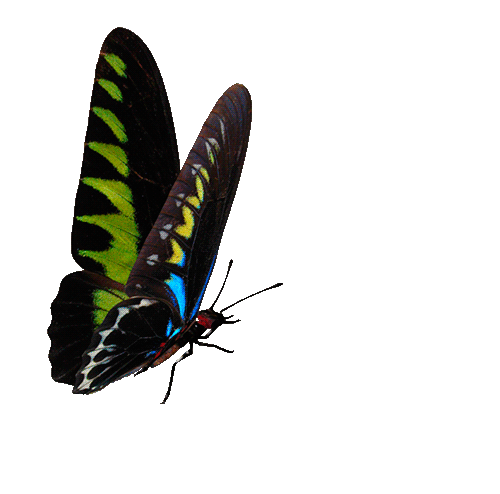 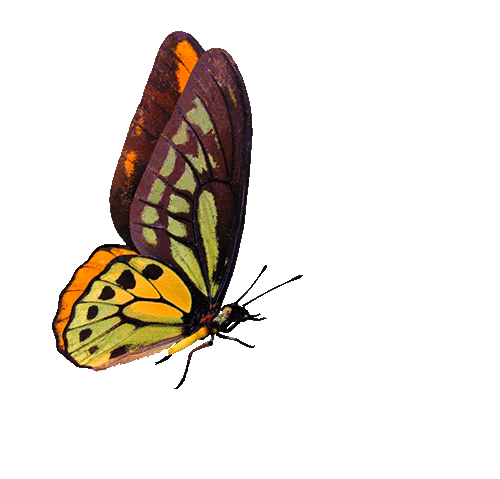 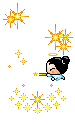 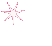 You are given 2 candies
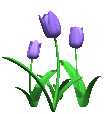 GO HOME
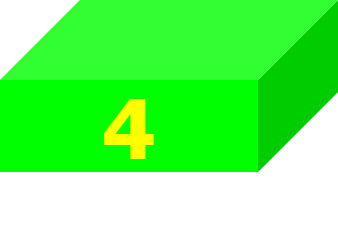 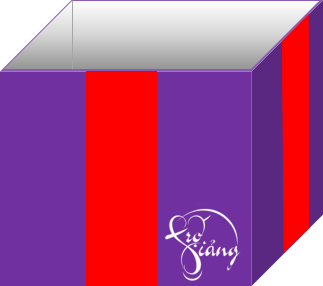 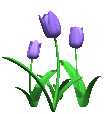 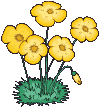 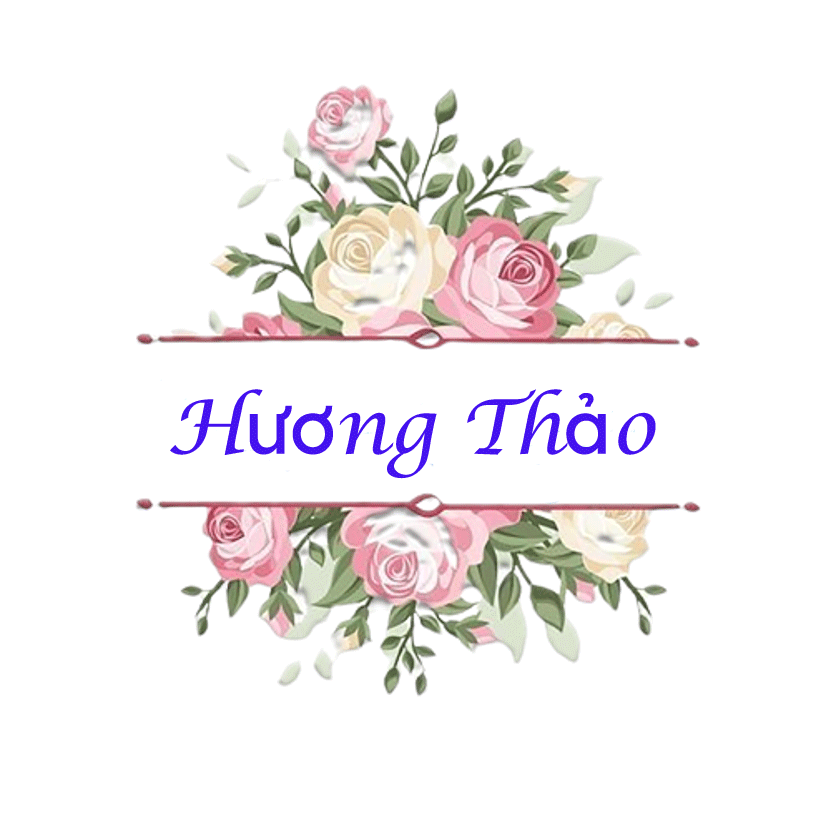 Em rút ra được bài học gì từ câu chuyện trên?
Em rút ra bài học: Hãy hiếu thảo và yêu thương bố mẹ
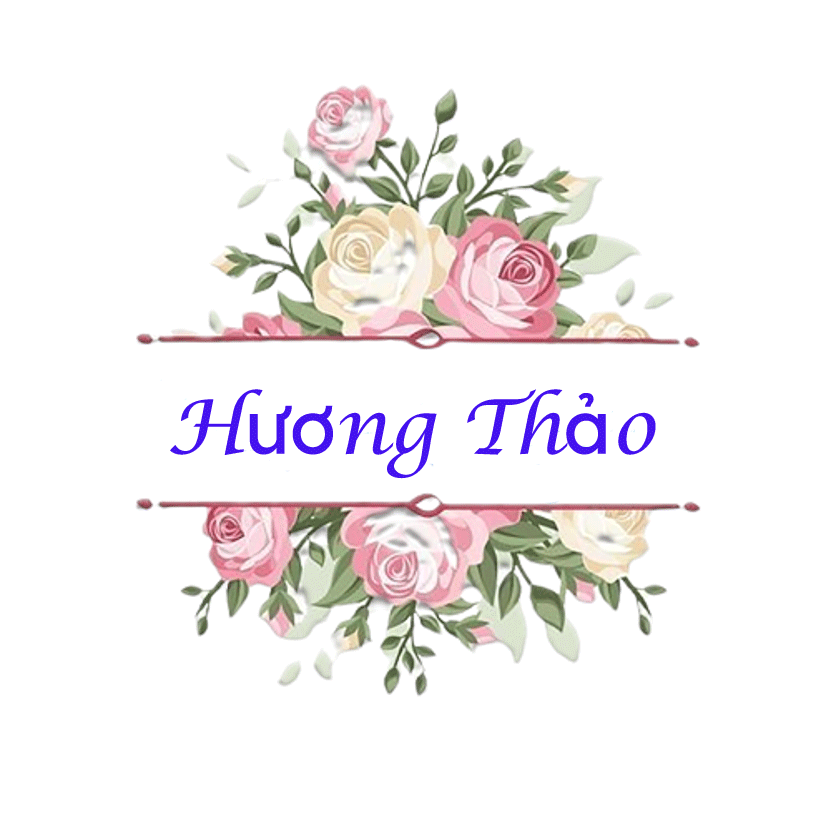 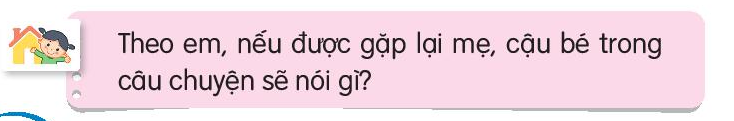 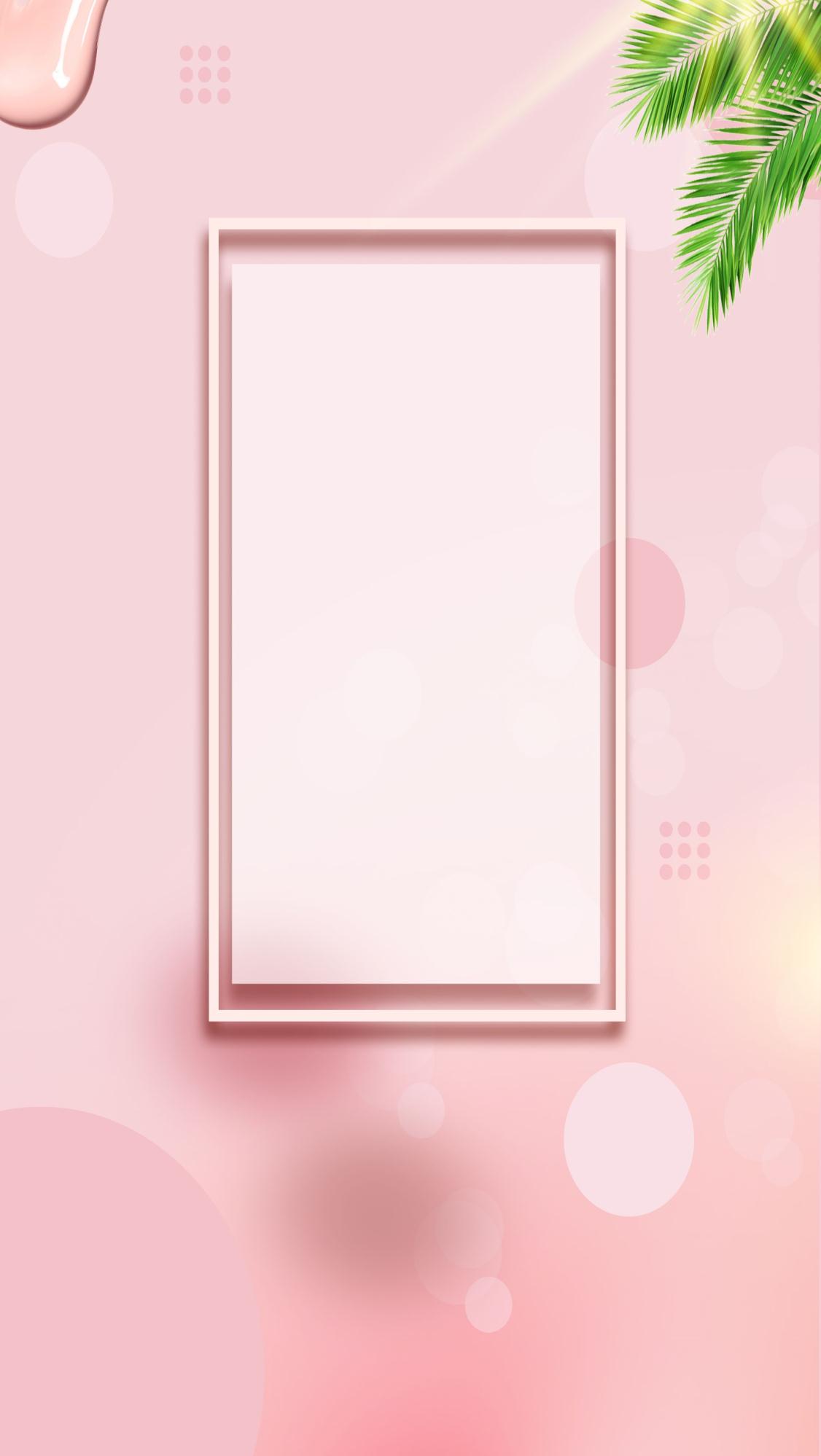 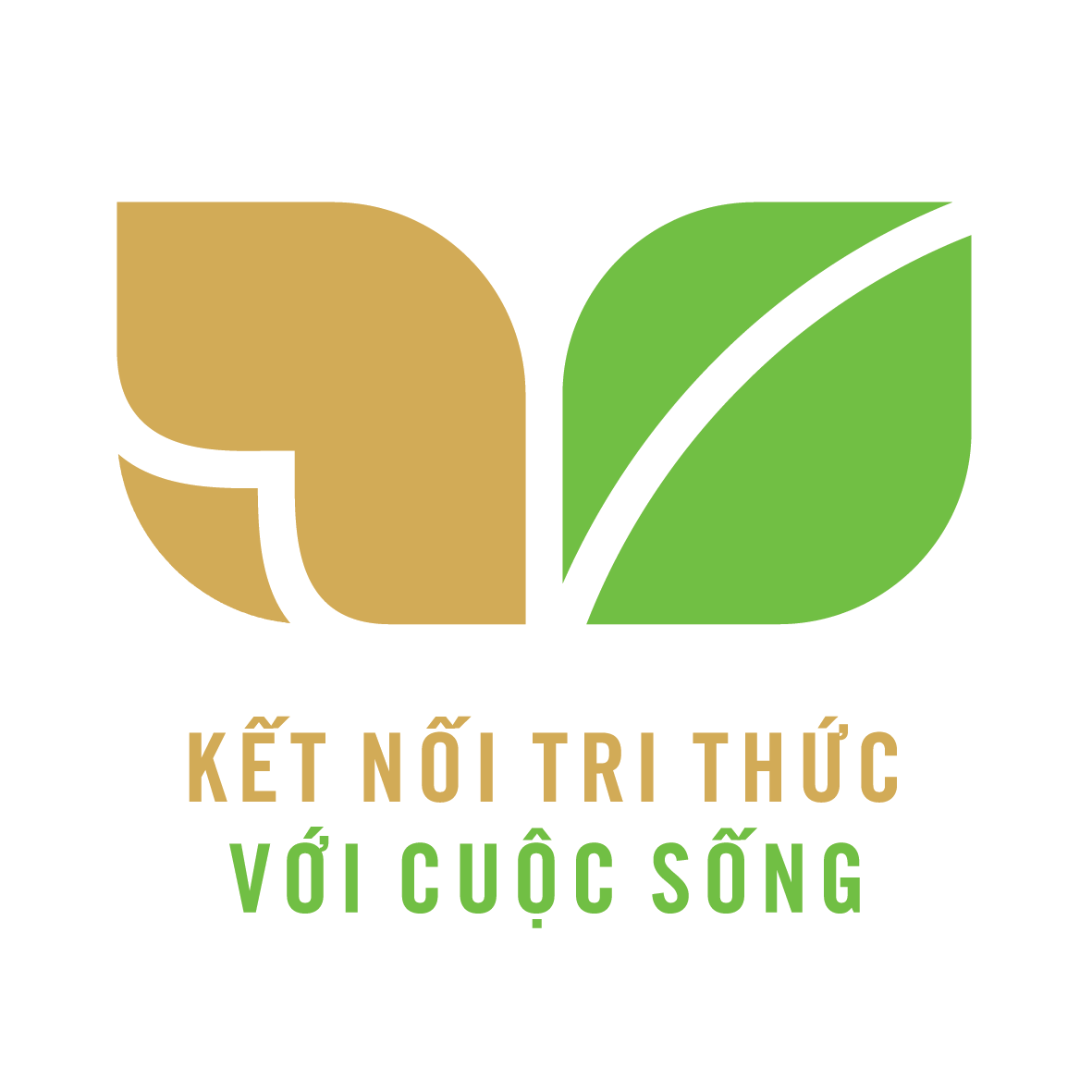 CỦNG CỐ BÀI HỌC
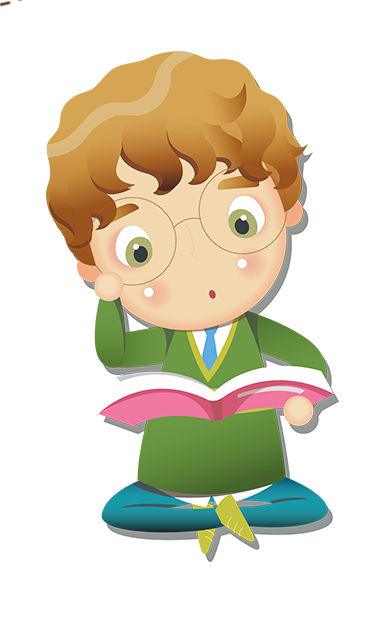 Liên hệ giáo án:
FB: Hương Thảo
Gmail: tranthao121006@gmail.com
[Speaker Notes: Bài giảng được thiết kế bởi: Hương Thảo]